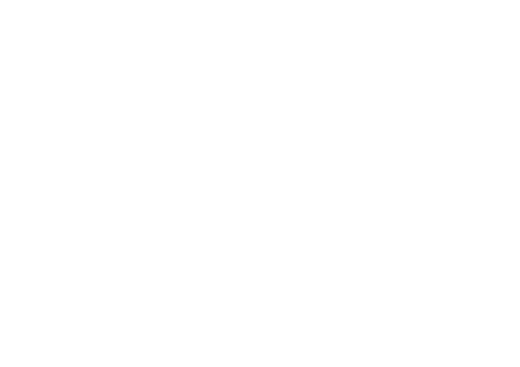 Workforce Development for the Investing in America Agenda

Philanthropic Convening
December 12, 2024
Our North Star:
Implement a place-based strategy to advance and amplify the impact of the Administration’s Investing in America (IIA) investments that:
Creates good-paying jobs, including union jobs, and
Builds equitable pathways to these jobs for all communities, including:
Women,
People of color,
Justice-impacted individuals, and 
People with disabilities
DRAFT // DO NOT CIRCULATE
2
Workforce Development Priorities
Bolster pre-apprenticeship/Registered Apprenticeship programs and other high-road training partnerships to meet local demand in growing sectors spurred by new investments.
Expand access to supportive services.
Support capacity for local communities to coordinate, convene, and plan for new and ongoing investments.

Philanthropy can play a key role, as discussed at the White House philanthropic convening in August.
DRAFT // DO NOT CIRCULATE
3
Example Success: Priority #1 High-Road Training
Baltimore Workforce Hub:
Amtrak is investing $5M in construction pre-apprenticeship, apprenticeship, and supportive services connected to major project.
Annie E. Casey, Families and Workers Fund, and JPMorganChase are supporting capacity, evaluation, and additional flexible funding. 

Pittsburgh Workforce Hub: 
Partner4Work used WIOA funds to launch PIT2Work/4Construction pre-apprenticeship program at Airport—offering onsite child care, stipends, transportation, and direct entry into building trades unions.
Hillman Family Foundation and Allegheny County Airport Authority Charitable Foundation are supporting training and child care center.
DRAFT // DO NOT CIRCULATE
4
Example Success: Priority #2 Supportive Services
Philadelphia Workforce Hub:
City of Philadelphia has $2.9M from US DOT for supportive services on certain projects. 
JPMorganChase helped Everybody Builds launch the Construction Trades Career Fund to help apprentices on all projects with supportive services (child care, transportation, hardship assistance).

Pittsburgh Workforce Hub: 
Pittsburgh Workforce Fund: $225k raised so far for supportive services pilot to build onramps for disadvantaged workers into pre-apprenticeship, registered apprenticeship, and jobs on public works projects under City’s new Regional Workforce Equity Agreement.
Heinz Endowment and McCauley Ministries are providing funds to support the pilot, along with Partner4Work.
DRAFT // DO NOT CIRCULATE
5
Example Success: Priority #3 Local Capacity
Phoenix Good Jobs Alliance: 
Power Up AZ is a new community-labor coalition formed to build worker power and win community benefits in implementation of Arizona's $19B in federal funding for clean energy, infrastructure, and manufacturing.
BuildUS invested $600,000 in Power Up AZ's anchor organizations, Organized Power in Numbers and UAW's Center for Manufacturing a Green Economy.

Southern Nevada Good Jobs Alliance: 
Workforce Connections is anchoring the Southern Nevada Good Jobs Alliance of labor, community, employer, workforce, and educational partners to ensure $3.6B+ in federal funds create good jobs accessible to underserved communities.
Walter S. Johnson Foundation and JobsFirstNYC invested $550k in Workforce Connections’ collaboration to support pre-apprenticeships for 42,000 disconnected youth.
DRAFT // DO NOT CIRCULATE
6
Priority IIA Areas With Key Gaps and Opportunities
Note: See Appendix slides for full details
Atlanta, GA
Baltimore, MD
Birmingham, AL 
Buffalo, NY
Charlotte, NC
Illinois
Lansing and State of Michigan
Milwaukee, WI
State of Oregon
Phoenix and Tempe, AZ
Philadelphia, PA
Pittsburgh, PA
San Antonio, TX
San Diego, CA
Southern Nevada
DRAFT // DO NOT CIRCULATE
7
Opportunity 1: Philadelphia Workforce Hub
DRAFT // DO NOT CIRCULATE
8
Opportunity 2: Milwaukee Workforce Hub
DRAFT // DO NOT CIRCULATE
9
Opportunity 3: State of Oregon
DRAFT // DO NOT CIRCULATE
10
Opportunity 4: Atlanta Good Jobs Alliance
DRAFT // DO NOT CIRCULATE
11
Opportunity 5: Pittsburgh Workforce Hub
DRAFT // DO NOT CIRCULATE
12
Opportunity 6: San Antonio, TX
DRAFT // DO NOT CIRCULATE
13
Key Resources
White House: “Seven Priorities” for Philanthropy on Career Pathways and Workforce Development
DOL: Best Practices and Examples for Investing in Good Jobs
DOL: Tools for Building an Equitable Infrastructure Workforce: Gender Equity Strategies as a Model 
DOL:  Infrastructure Learning Community 
DOE: Community Benefit Agreement (CBA) Toolkit
DOT: Investing in America Report: Best Practices to Expand Access to Jobs and Economic Opportunity Through Transportation Infrastructure Investments
DOT case studies of IIA spending for workforce in MD, CA, and OR (hyperlink forthcoming; attached)
DRAFT // DO NOT CIRCULATE
14
Contact Information
Betty Hung (Department of Labor): Hung.Betty@dol.gov 
Wendy Chun-Hoon (Department of Labor): ChunHoon.Wendy@dol.gov 
Rachel West (White House DPC): Rachel.D.West@who.eop.gov
Paige Shevlin: paige.shevlin@gmail.com
DRAFT // DO NOT CIRCULATE
15
Appendix

Priority Investing in America (IIA) Areas With Significant Workforce Opportunities
DRAFT // DO NOT CIRCULATE
17
DRAFT // DO NOT CIRCULATE
18
DRAFT // DO NOT CIRCULATE
19
DRAFT // DO NOT CIRCULATE
20
DRAFT // DO NOT CIRCULATE
21
DRAFT // DO NOT CIRCULATE
22
DRAFT // DO NOT CIRCULATE
23
DRAFT // DO NOT CIRCULATE
24
DRAFT // DO NOT CIRCULATE
25
DRAFT // DO NOT CIRCULATE
26
DRAFT // DO NOT CIRCULATE
27